МБОУ «Ключевская средняя общеобразовательная школа  № 1» Ключевского района, Алтайского края
Теория и практика решения задач высокого уровня сложности в процессе обучения химии(на материале темы «Генетическая связь органических соединений»)
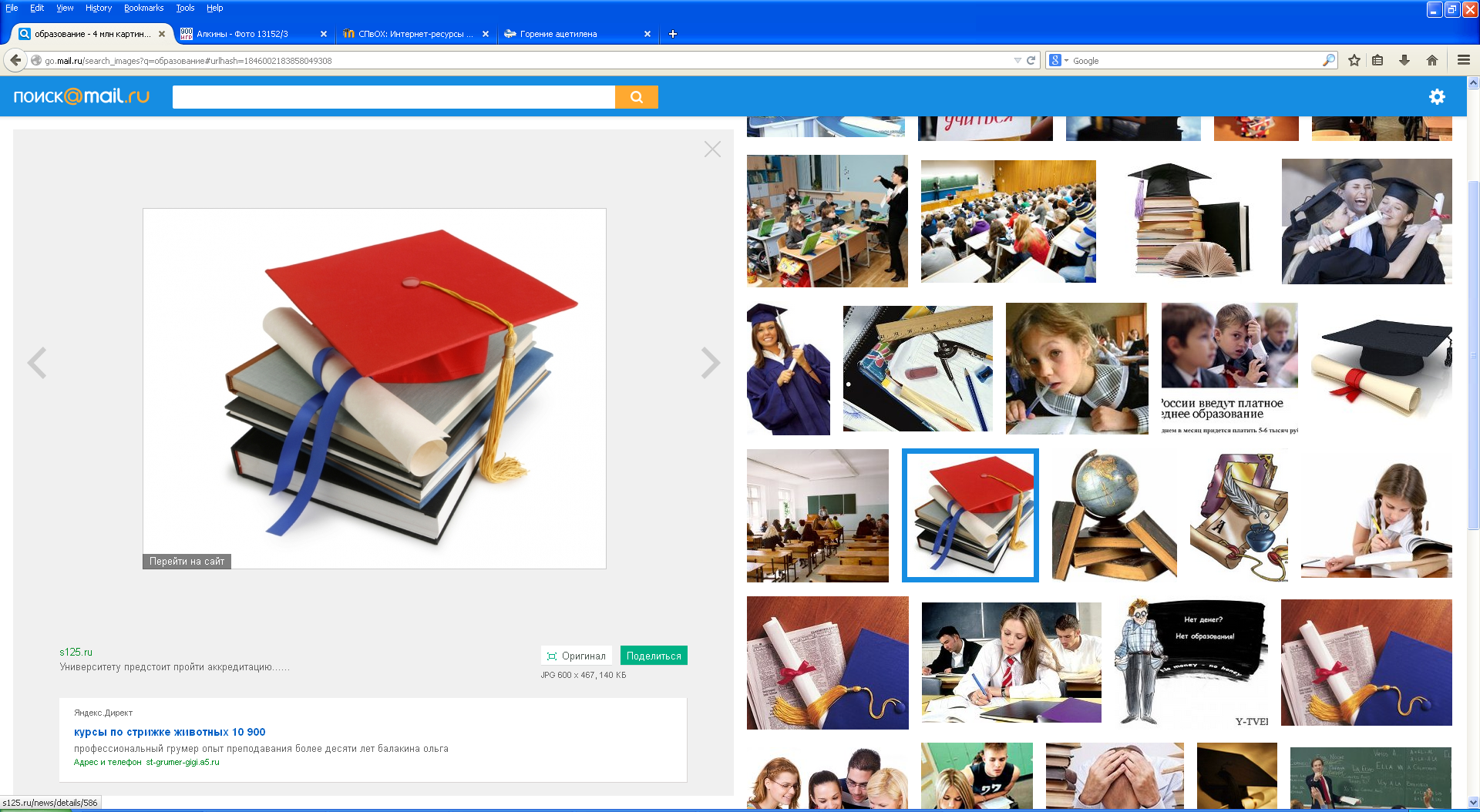 Выполнила : Видершпан И.П.,   
     учитель химии МБОУ «Ключевская СОШ №1»,

2015 г.
В курсе изучения органической химии часто применяются задания по выполнению цепочек превращений. 

Они используются в 9 классе на первом этапе изучения органических веществ, 
в 10 классе при изучении фактического материала в данном курсе 
в 11 классе на заключительном этапе обучения. 
этот вопрос входит в заданиях третьей части материала экзамена по химии в форме и по материалам ЕГЭ. 
Задания по осуществлению превращений широко используются на обобщающих уроках.
Цель.  
Содействовать формированию у учащихся более высокого уровня 
     сложности общей подготовки  по вопросу генетическая связь между 
     органическими соединениями;
создать условия для систематизации и углубления знаний учащихся о взаимосвязи органических веществ по схеме: состав – строение – свойства веществ

Задачи.
развивать у учащихся логическое мышление (посредством установления генетической связи между разными классами углеводородов и производных углеводородов, выдвижения гипотез
    о химических свойствах незнакомых органических веществ);
развивать у учащихся способность к сравнению (на примере сравнения  химических свойств органических соединений); 
развивать информационно-познавательную компетентность учащихся.
Что означает понятие “генетическая связь”?
CH4 → CH3 NO2  → CH3NH2  → CH3NH3Cl → CH3NH2  → N2
Генетической связью называется связь между 
веществами разных классов соединений, основанная на их 
взаимных превращениях и отражающая их происхождение. 
        Генетическая связь может быть отражена в 
генетических рядах. Генетический ряд состоит из веществ, 
который отражает превращение веществ одного класса 
соединений в вещества других классов, содержащих 
одинаковое количество атомов углерода.
Для того чтобы успешно выполнять задания, 
показывающие генетические связи между классами 
органических веществ, на уроках химии 
отрабатываются знания по номенклатуре и классификации веществ, 
изучаются химические свойства соединений и способы их 
получения. 
    Такой подход прослеживается на всех этапах 
изучения этого вопроса, только каждый раз теоретический 
материал углубляется и расширяется.
В вопросе изучения номенклатуры и классификации органических веществ можно создать карту формул соединений и использовать для беседы,  работы в группах, в парах и индивидуальной.    
        Это позволит очень быстро корректировать знания учащихся. Они, имея перед собой формулы, могут быстро и качественно ориентироваться в задании, рассуждать, отвечать на поставленные вопросы, приобретая при этом новые знания. Применение данной карты формул соединений на уроках химии отразилось на качестве полученных знаний по вопросу номенклатуры и классификации органических веществ.
Номенклатура и классификация
Карта формул химических соединений
(карта формул напечатана в сокращении)
 1) H – COOH             метановая кислота,  муравьиная кислота
 2) CH3 – COOH         этановая кислота, уксусная кислота
 3) C17H35 – COOH     стеариновая кислота
 4) CH3 – CH2 – OH   этиловый спирт , этанол
     C2H5OH
 5) CH3 – OH              метиловый спирт , метанол
 6) H – COH                метаналь, муравьиный альдегид, формальдегид
 7) CH3 – COH;           этаналь, уксусный альдегид, ацетальдегид 
 8) CH3 – COONa;      ацетат натрия 
 9) CH3 - O -CH3         диметиловый эфир
10) CH3 – COOCH3    метилацетет, метиловый эфир уксусной кислоты.     
11) CH3 – COOC2H5  этилацетат, этиловый эфир уксусной кислоты
12) HCOOCH3           метилформиат, метиловый эфир муравьиной кислоты.
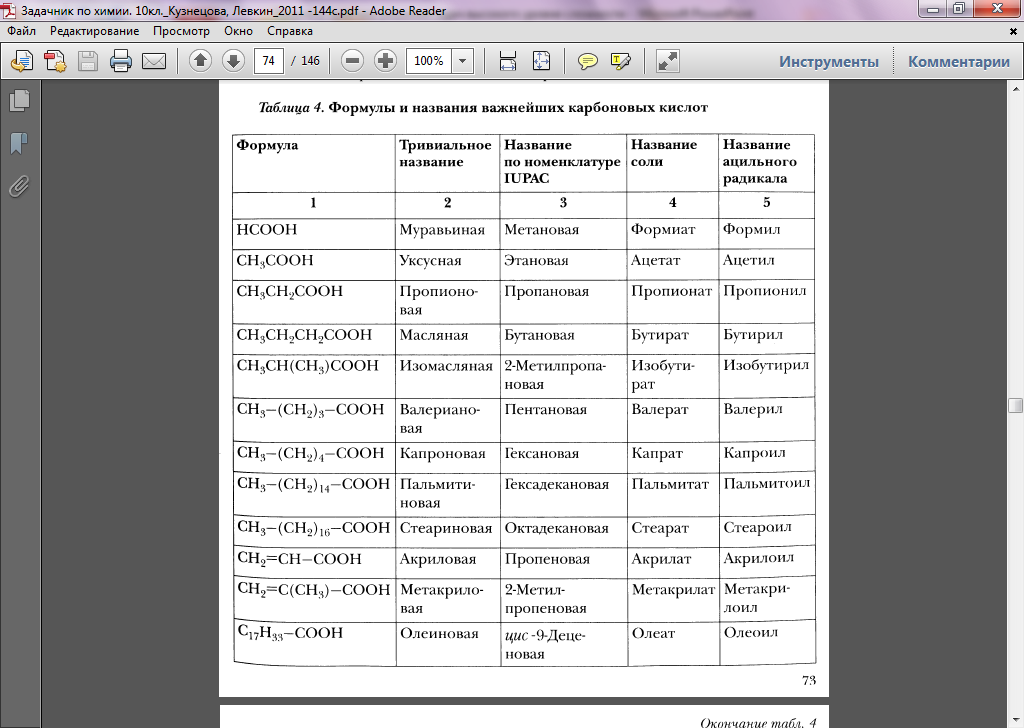 При изучении этих вопросов на уроках можно применять опорные схемы .
    Опорные схемы позволяют в краткой форме дать большой объем информации. Ученики с удовольствием их используют. Эти схемы помогают им упорядочить знания и развивать логику мышления каждого. Таким образом, ученики подготавливаются к выполнению упражнений по осуществлению превращений.
    Схемы-конспекты учащиеся выполняют при изучении каждой темы поэтапно. Многократное обращение к  схеме-конспекту позволяет заложить прочную базу в полученных знаниях.
Изучение химических свойств и способов получения органических соединений.
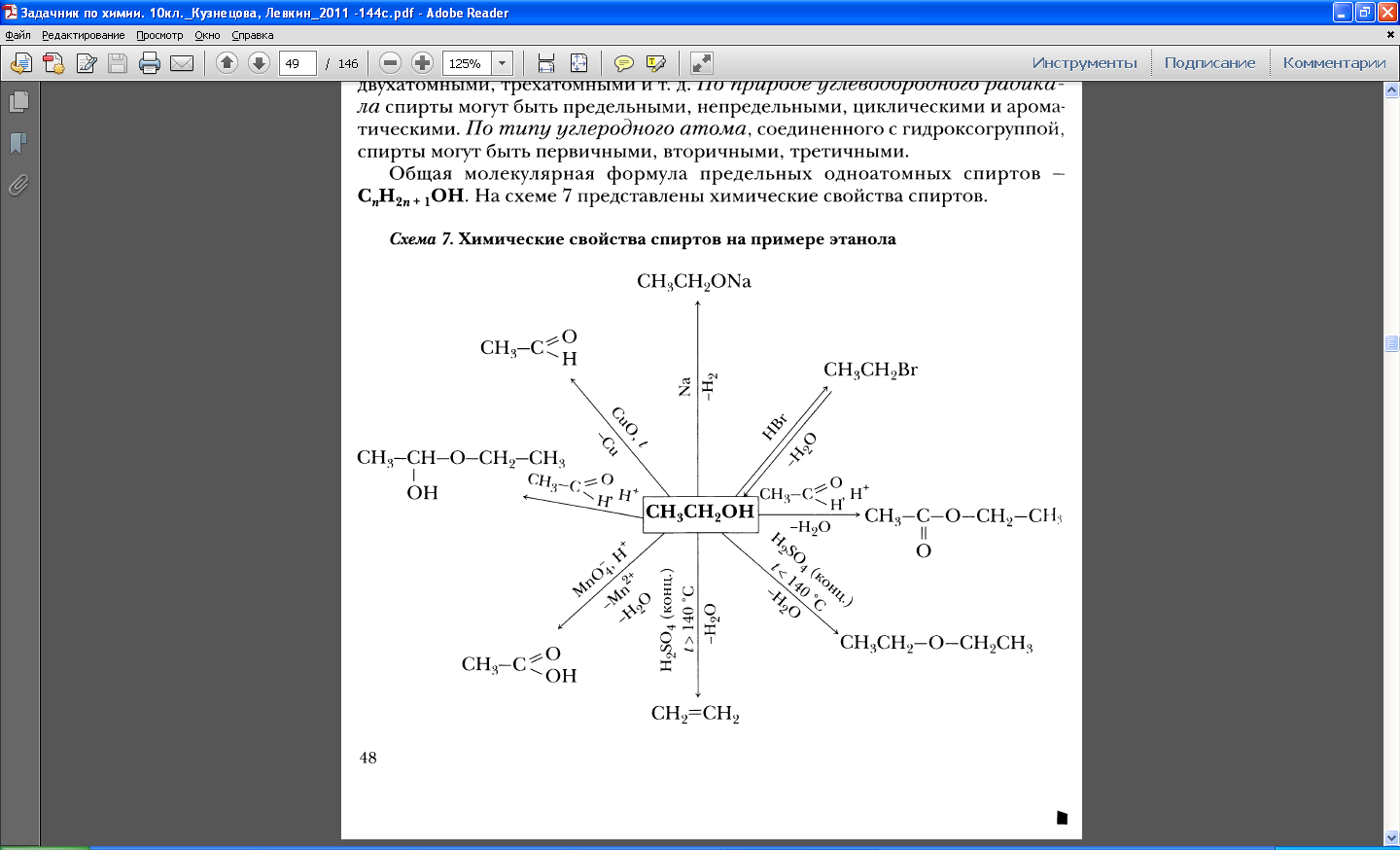 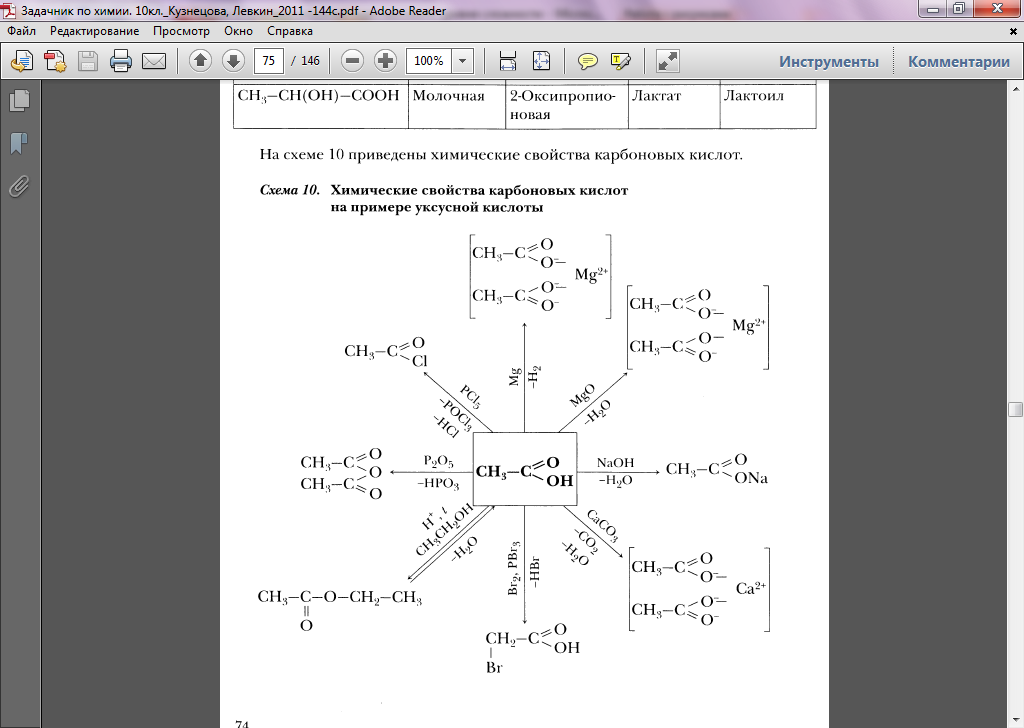 Для закрепления учебного материала и активизации учебной деятельности рекомендуется обратить особое внимание на решение задач типа, связанные с взаимными превращениями веществ (цепочки превращений).
С6Н12О6→ С2Н5ОН → CH3 – CHO  → CH3 – COOH → Cl-CH2 – COOH → Н2N–CH2 – COOH
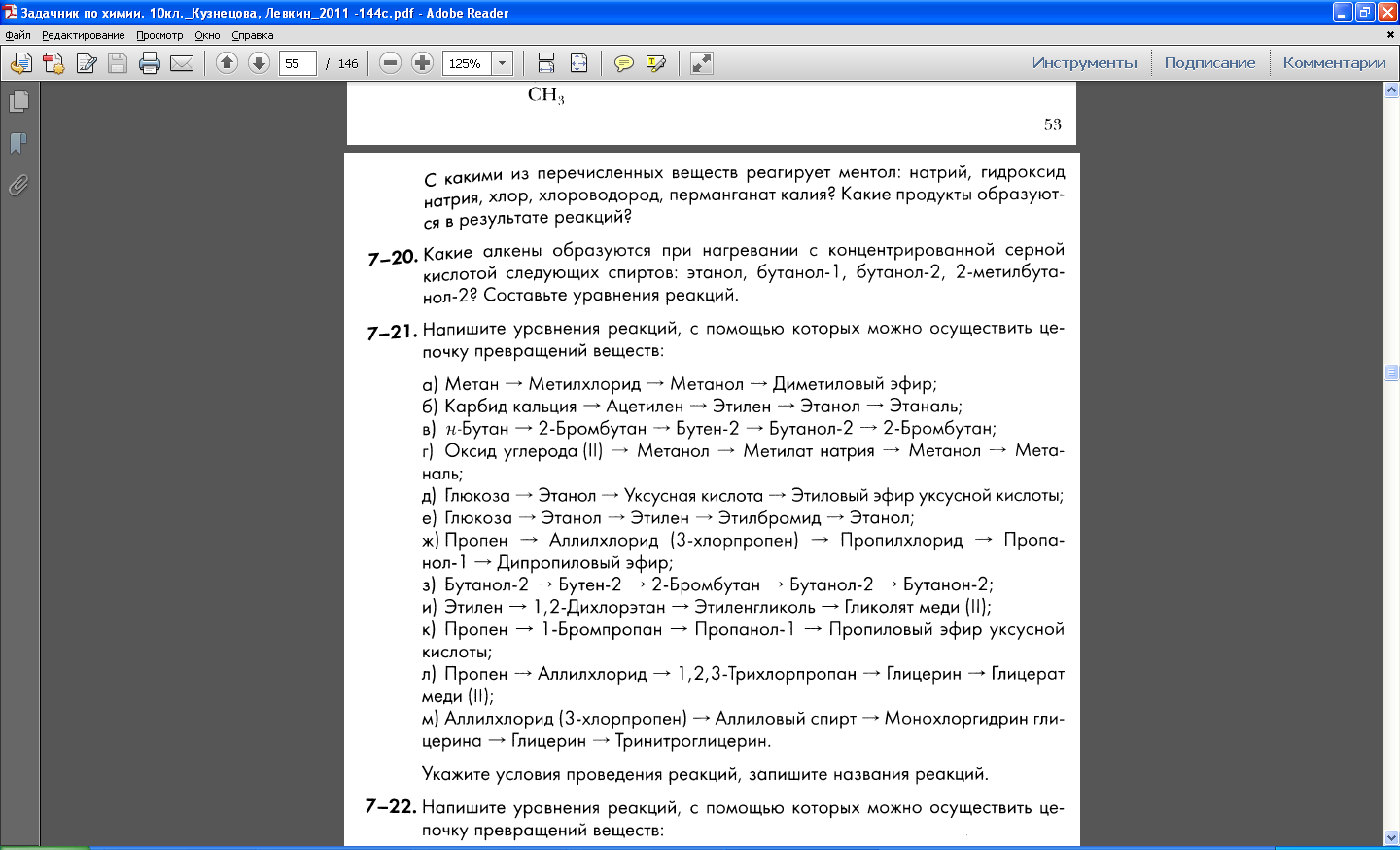 1) CaC2 → X1 → X2 → нитробензол  [ H ]   X3  +HCl   X4
2) C2H6  +Cl2 , hN  X1 → X2 → CH2=CH-CH=CH2  +H2 (1,4 присоединение)  → X3  +Cl2   X4 
3) CH4  1500 C  X1  +2 H2  X2  +Br2 , hv  X3 → этилбензол  +KMnO4+H2SO4   X4 
4) Крахмал  гидролиз  X1 → C2H5OH → X2 → X3  C акт.  Бензол 
5) 1-хлорпропан  +Na   X1  -4H2  X2  → хлорбензол → X3  +nH2CO  X4 
6) 1-хлорбутан  +NaOH,H2O  X1 → бутен-1  +HCl   X2  конц. спирт  X3  KMnO4, H2O  X4 
7) зтилен  +Br2(ад)  X1  +KOH,спирт  X2  +H2O, Hg  X3 → X4 → митилацетат 
8) этилацетат → ацетат натрия NaOH(сплавления X1 1500C X2 400C  X3  C2H5Cl,AlCl3  X4 
9) 1- бромпропан   → гексан   → бензол   CH3 Cl    X1  KMnO4 , H2SO4  X2  CH3OH, H  X3 
10) бутанол-2  HCl  X1  KOH,C2H5OH  X2  KMnO4 , H2SO4   X3   CH3OH,H  X4  → ацетат калия.
11) C6H6   → C6H5 – CH(CH3)2   KMnO4  X1 HNO3 (1 моль.)  X2  Fe+HCl  X3  NaOH(изб)  X4 
12) CH3 - CH2 – CHO  Ag2 O   X1  +Cl2, hv   X2  NaOH   X3  CH3OH, H  X4  полимеризация  X5  
13) CH3 – CH2 – CH2 – CH2OH  H2SO4 , t  X1  HBr  X2  NH3   X3 
14) циклогексен  t,Kat  X1   →C6H5NO2  +H2,t   X2  HCl   X3  AgNO3  X4  
15) CaC2   H2O  X1   H2O, HgSO4  X2  C4(OH)2, t   X3  CH3 OH, H2 SO4  X4  
16) CH3 – CH2 –CH (CH3) – CH3  Br2,свет.  X1  кон. спирт  X2  HBr   X1  Na   X3   → CO2  
17) CH4  1000C  X1  Cакт,t  X2   CH3 Cl , AlCl3  X3  KMnO4 , t   X4  
18) метан  → X1  → бензол  CH3Cl,AlCl3   X2  → бензойная кислота  CH3OH,H  X3  
19) CH4 → CH3 NO2  → CH3 NH2  → CH3NH3Cl → CH3NH2  → N2 
20) C6H5CH3 KMnO4, H2SO4, t  X1  HNO3 (1 моль)  X2  Fe+HClизб.  X3  NaOH изб.  X4
Успешность в выполнении заданий будет зависеть от количества осуществленных превращений
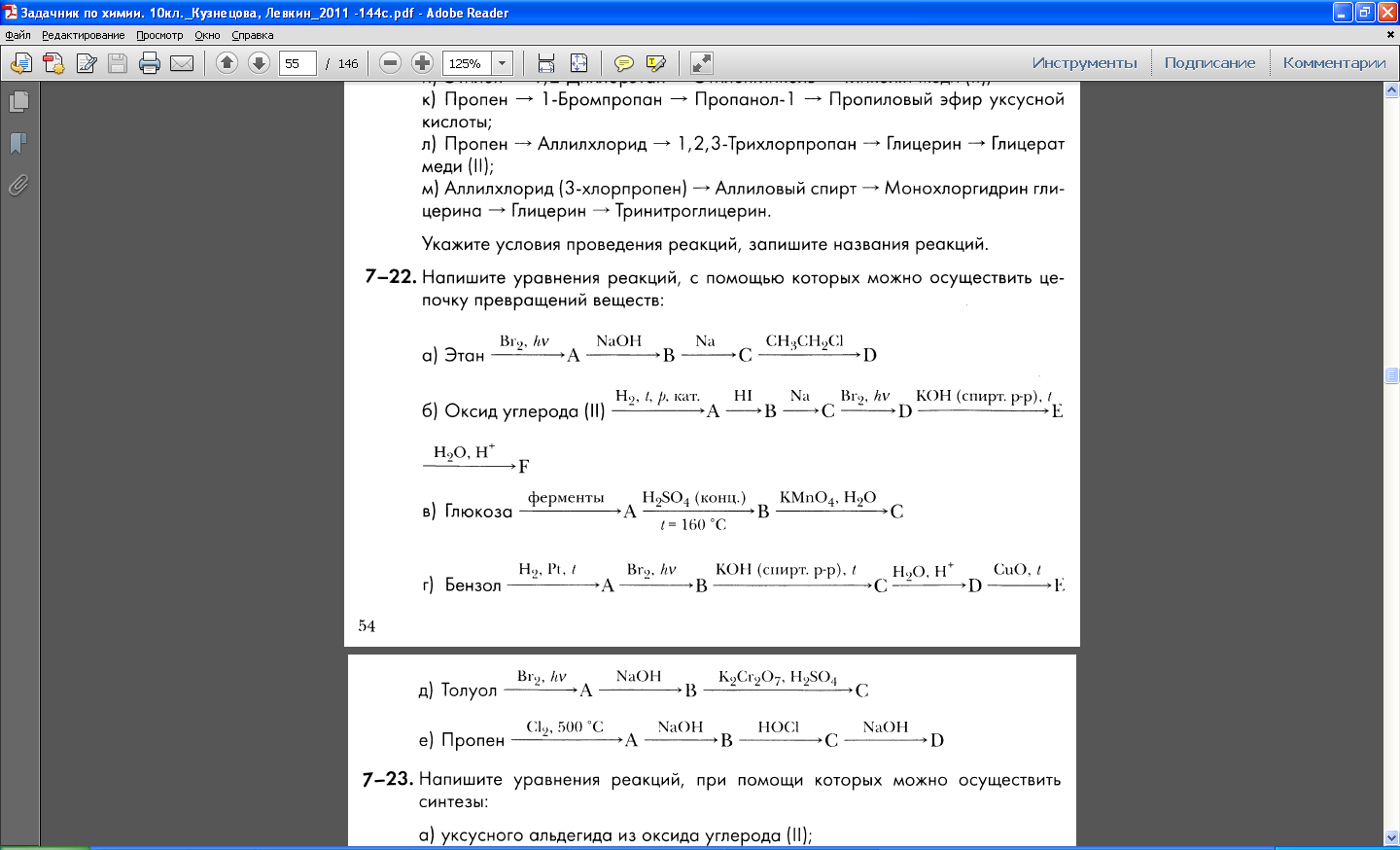 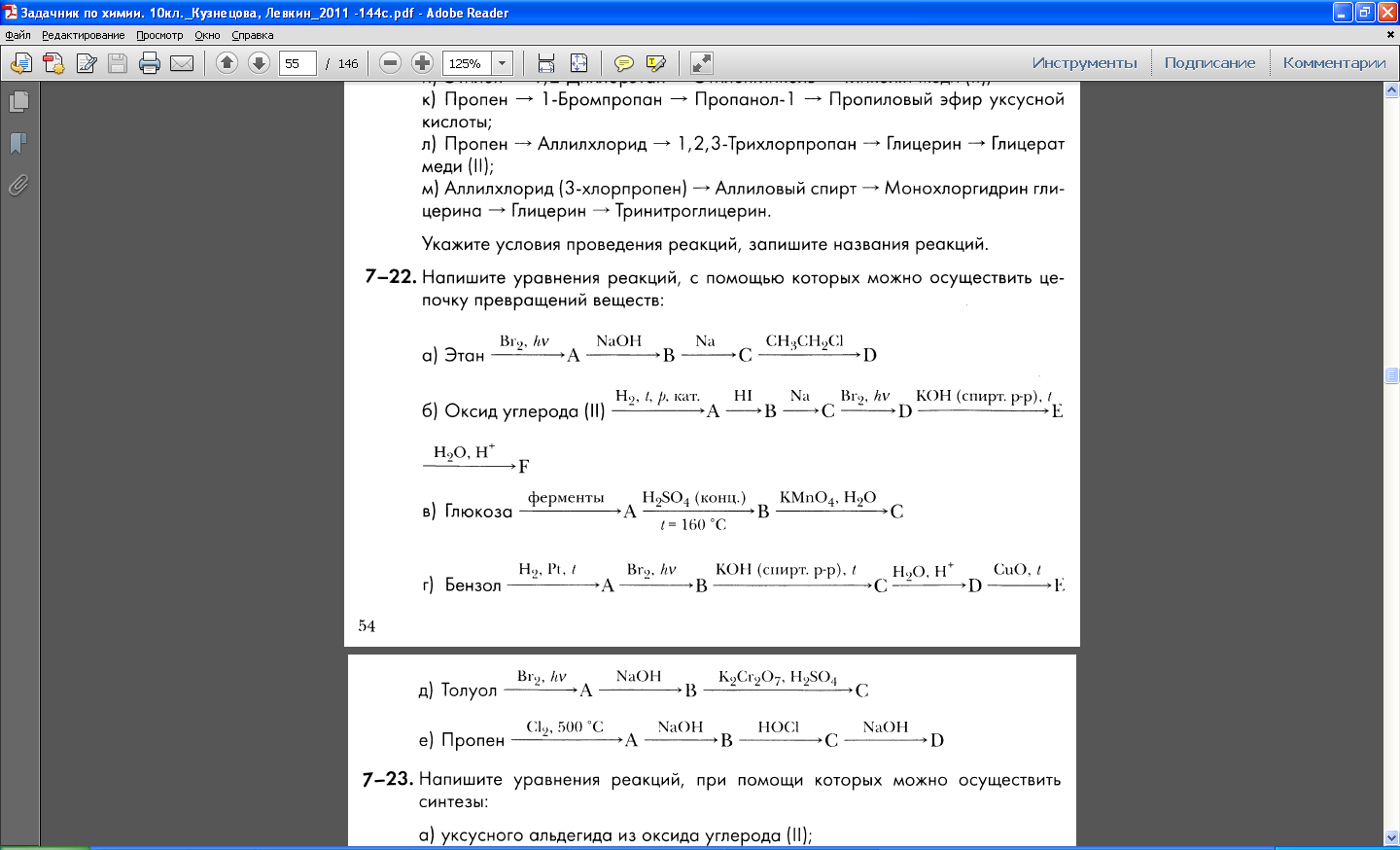 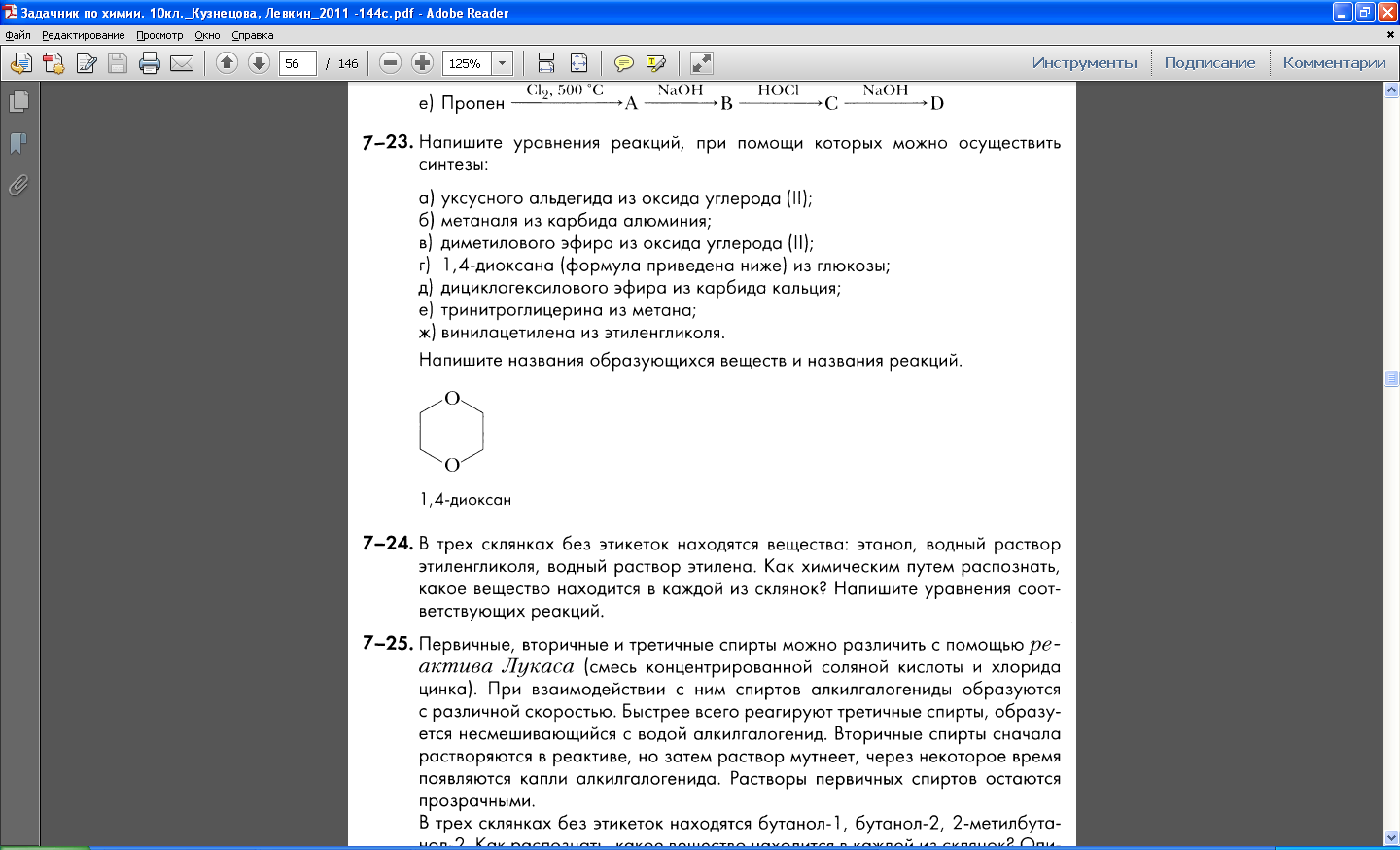 Чаще всего сущность задания заключается в последовательном решении следующих задач:

 построение (удлинение или укорачивание)   
    углеродного скелета;
 введение функциональных групп в алифатические и 
    ароматические соединения;
 замещение одной функциональной группы на другую;
 удаление функциональных групп;
 изменение природы функциональных групп.

  Последовательность операций может быть различной, в зависимости от строения и природы исходных и получаемых соединений.
Представьте факты и их взаимосвязи в наглядном виде.
Запишите, по возможности наиболее подробно, суть задачи в виде схемы.
Посмотрите на проблему как можно шире, примите во внимание даже варианты решения, которые кажутся немыслимыми. В конце концов, именно они могут оказаться правильными и привести Вас к верному решению.
Используйте метод проб и ошибок. Если имеется ограниченный набор возможностей, перепробуйте их все.
Памятка
С помощью каких реакций можно осуществить превращения по схеме:  СН3СООNa→CH3 – CH3→CH2=CH2→
                CH2Br– CH2Br →  CH≡CH→KOOC  – COOK 
Решение. 
1. Для получения этана из ацетата натрия воспользуемся синтезом Кольбе:                    эл-з
                 2СН3СООNa + 2Н2О  →  CH3 – CH3+Н2 +2NaHCO3
2.  Для превращения этана в этен осуществим реакцию дегидрирования:                              t,Ni
                                          CH3 – CH3 → CH2=CH2 + Н2
3. Для получения дигалогеналкана  из алкена воспользуемся реакцией бромирования: 
                                           CH2=CH2 +Br2→ CH2Br– CH2Br
4. Для получения этина из дибромэтана необходимо осуществить реакцию  дегидрогалогенирования, для этого используют спиртовый раствор КОН:                                     
           CH2Br– CH2Br +2 КОНспирт. р-р→ CH≡CH +2 КВr +2Н2О
Задача 1
5. Этин обесцвечивает водный раствор KMnO4:
      3CH≡CH +8 KMnO4→3 KOOC  – COOK +
                  + 8 MnO2 +2 КОН +2 Н2О
      Введение в молекулу четырех атомов кислорода 
соответствует потере 8 ē, поэтому перед MnO2 cтавим 
коэффициент 8. Mарганец меняет степень окисления от +7 до 
+ 4, что соответствует приобретению 3 ē, , поэтому перед 
органическим веществом ставим коэффициент 3.
     Обратите внимание на уравнения реакций 1 и 5: синтез 
Кольбе и окисление алкинов водным раствором 
перманганата калия.  В кислой среде перманганат-ион 
восстанавливается до Mn2+, а этин окисляется до щавелевой
кислоты:
 5 CH≡CH +8 KMnO4 +12 H2SO4 →  5 HOOC  – COOH                         
                     +8 MnSO4 +4 К2SO4 +12 Н2О
Определение степени окисления углерода в алканах
-3           -2          -3
-4                      -3     -3
  CH4
CH3-CH3
CH3-CH2-CH3
-3         -1       -3
CH3-CH-CH3
                 |
                 CH3
CH3
        0|
CH3-C-CH3
         |
       CH3
Определение степени окисления углерода в спиртах
-2                          -3      -1                                                    0                                                                          
CH3-OH            CH3-CH2-OH	              CH3-CH-CH3
                                        	                                  |
                                                                                                          OH
-1            -1                                                        -3           0            0          -3
CH2 - CH2	                                             CH3 – CH - CH – CH3
|        |	                                          |        |
OH     OH                                            OH     OH
KMnO4
Mn2+
K2Cr2O7
Cr3+
[H+]
[H+]
[H2O]
MnO2
[H2O]
[OH-]
Cr
[OH]3
MnO4 2+
Окислители
Процессы окисления алкена зависят от  его строения и среды протекания реакции
При окислении алкенов концентрированным раствором перманганата калия KMnO4 в кислой среде (жесткое окисление) происходит разрыв –σ и π -связей с образованием карбоновых кислот, кетонов и оксида углерода(IV). Эта реакция используется для определения положения двойной связи.
9
5
5
6
9
5
6
3
Если в молекуле алкена атом углерода при двойной связи содержит два углеродных заместителя (например, в молекуле 2-метилбутена-2), то при его окислении происходит образование кетона:
-3        0      -1
+7
+2
CH3-C=CH-СH3 
            |
            CH3
+   KMnO4 +  H2SO4=
MnSO4 +    K2SO4+   H2O  +
+3
+2
+       CH3 – C – CH3                                                                                                                   
                    ||
                     O
+      CH3-COOH
процесс  окисления
 0    -1                       
 C, С – восстановители 

процесс  восстановления
          +7
	Mn - окислитель
0                 +2
	C - 2ē→C
          -1               +3
	C - 4ē→C
          +7                         +2
	Mn +5ē→Mn
5
6
30
6
С6Н5СН3 + KMnO4+H2SO4             
                            С6Н5СООН+K2SO4+MnSO4 +H2O  


 Подбираем коэффициенты методом электронного баланса: 
С-3 – 6е-  → С+3     6 │5
Mn+7 + 5е- →Mn+2  5│6 


5С6Н5СН3 + 6КMnO4-+ 9H2SO4   5С6Н5СООН+
                    + 6MnSO4  + 3K2SO4 + 14H2O
Способы расстановки коэффициентов в ОВР с участием органических веществ.
Коэффициенты можно подобрать также методом электронно-ионного баланса (методом полуреакций).
С6Н5СН3+KMnO4+H2SO4→С6Н5СООН+ K2SO4+MnSO4       
                                                        +H2O  

С6Н5СН3+2H2O– 6е- → С6Н5СООН+6Н+   │  5 восстановитель
MnO4- +8Н++ 5е- →Mn2++4 H2O                │ 6  окислитель

5С6Н5СН3+10H2O+6MnO4-+48Н+→5С6Н5СООН+30Н++ + 6Mn+2 +24H2O 
                                                                 
   6 К+      18Н+                                                        6SO42-  14H2O
      9SO42-                                                      6К+  +    3SO42- 

        5С6Н5СН3+6КMnO4-+9 H2SO4→5С6Н5СООН+6MnSO4 +
                                               + 3K2SO4 + 14H2O
Напишите уравнение реакции между пропиленом и перманганатом калия в нейтральной среде.
Напишите уравнение реакции между бутеном-2 и перманганатом калия в кислой среде.
Сравните отношение к окислителям всех изомерных спиртов состава С4Н10О. Для бутанола-1 и бутанола-2 напишите уравнения реакций с раствором дихромата калия в кислой среде.
Напишите уравнение реакции между этиловым спиртом раствором дихромата калия в кислой среде.
Напишите уравнение реакции между этилбензолом и перманганатом калия в кислой среде.
Напишите уравнение реакции между стиролом и перманганатом калия в нейтральной среде.
Напишите уравнение реакции восстановления 1,3-диметилнитробензола  сульфидом аммония в нейтральной среде (реакция Зинина).
Задачи для самостоятельного решения.
Знания учащихся в вопросах
О взаимосвязях органических веществ по схеме: 
состав- строение - свойства
Составления окислительно-восстановительных уравнений реакций в органической химии

Итоговая аттестация выпускников в форме и по материалам ЕГЭ
 в 2012 г.: 6 учащиеся успешно справились с заданиями части А и В, а в задании С3 два человека получили по 5, остальные четыре человека по 3 – 4 балла из пяти максимально возможных. 
в 2013г.: 4 учащихся успешно справились с заданиями части А, В экзаменационного материала, а задании С3  три человека получили по 5, один человек получил 4 балла
в 2014 г. один человек сдавал экзамен и полностью справился с данными темами в заданиях части А, В и С3 
   экзаменационного материала.
Заключение
1. О.С.Габриелян, И.Г.Остроумов Химия. Методическое  пособие. 10 класс.    Дрофа, 2001
2. О.С.Габриелян, И.Г.Остроумов Химия. Методическое пособие. 11 класс.  Дрофа, 2004
3 И.Г. Норенко. Педагогические советы. Опыт формирования
   образовательного  пространства школы.  Выпуск 6. Учебно-
   методическое   пособие. Волгоград. Учитель2008
4. Л.И. Саляхова. Педагогические советы. Технология подготовки и 
   практические   разработки. Учебно-методическое пособие. Глобус. 
   2006
5. cnit.ssau.ru›Титул›chem2/u9.htm
6. http://otvet.mail.ru/question/52521459
7. Л.Р.Кочулева. Методическое пособие по органической химии. 
    Подготовка к ЕГЭ. Оренбург 2011
8. Н.Е.Кузнецова,  А.Н.Левкин  Задачник по химии: 10 класс: − М.: 
    Вентана-Граф, 2011. – 144 с.
литература